事業主の皆さまへ（１～４は全企業が対象）
別添１
育児・介護休業法 改正ポイントのご案内
令和４年４月１日から３段階で施行
男女とも仕事と育児を両立できるように、産後パパ育休制度（出生時育児休業制度、P2参照）の創設や雇用環境整備、個別周知・意向確認の措置の義務化などの改正を行いました。
令和４年４月１日施行
１　雇用環境整備、個別の周知・意向確認の措置の義務化
● 育児休業を取得しやすい雇用環境の整備
育児休業と産後パパ育休（P2参照）の申し出が円滑に行われるようにするため、事業主は以下のいずれかの措置を講じなければなりません。※複数の措置を講じることが望ましいです。
① 育児休業・産後パパ育休に関する研修の実施
② 育児休業・産後パパ育休に関する相談体制の整備等（相談窓口設置）
③ 自社の労働者の育児休業・産後パパ育休取得事例の収集・提供
④ 自社の労働者へ育児休業・産後パパ育休制度と育児休業取得促進に関する方針の周知
令和４年４月１日～
現　行
（育児休業の場合）
(1) 引き続き雇用された期間が１年以上
(2) １歳６か月までの間に契約が満了 することが明らかでない
(1)の要件を撤廃し、(2)のみに
※無期雇用労働者と同様の取り扱い
（引き続き雇用された期間が１年未満の労働者は
　労使協定の締結により除外可）　
※※育児休業給付についても同様に緩和
● 妊娠・出産（本人または配偶者）の申し出をした労働者に対する　個別の周知・意向確認の措置
本人または配偶者の妊娠・出産等を申し出た労働者に対して、事業主は育児休業制度等に関する以下の事項の周知と休業の取得意向の確認を、個別に行わなければなりません。
※取得を控えさせるような形での個別周知と意向確認は認められません。
※雇用環境整備、個別周知・意向確認とも、産後パパ育休については、令和４年10月１日から対象。
２　有期雇用労働者の育児・介護休業取得要件の緩和
就業規則等を見直しましょう
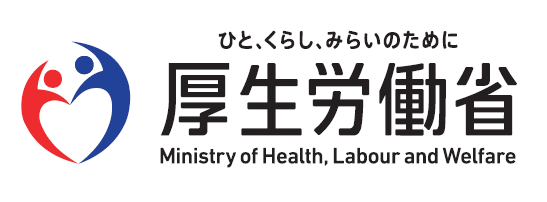 1
都道府県労働局雇用環境・均等部（室）
令和４年10月１日施行
３　産後パパ育休（出生時育児休業）の創設
４　育児休業の分割取得
就業規則等を見直しましょう
※１　雇用環境の整備などについて、今回の改正で義務付けられる内容を上回る取り組みの実施を労使協定で定めている場合は、１か月前までとすることができます。
※２　具体的な手続きの流れは以下①～④のとおりです。
　　　①労働者が就業してもよい場合は、事業主にその条件を申し出
　　　②事業主は、労働者が申し出た条件の範囲内で候補日・時間を提示（候補日等がない場合はその旨）
　　　③労働者が同意
　　　④事業主が通知
　　　なお、就業可能日等には上限があります。　●休業期間中の所定労働日・所定労働時間の半分　●休業開始・終了予定日を就業日とする場合は当該日の所定労働時間数未満
　　　例）所定労働時間が１日８時間、１週間の所定労働日が５日の労働者が、　　休業２週間・休業期間中の所定労働日10日・休業期間中の所定労働時間80時間の場合　　⇒　就業日数上限５日、就業時間上限40時間、休業開始・終了予定日の就業は８時間未満
産後パパ育休も育児休業給付（出生時育児休業給付金）の対象です。休業中に就業日がある場合は、就業日数が最大10日（10日を超える場合は就業している時間数が80時間）以下である場合に、給付の対象となります。
注：上記は28日間の休業を取得した場合の日数・時間。休業日数が28日より短い場合は、その日数に比例して短くなります。
育児休業給付については、最寄りのハローワークへお問い合わせください。
2
改正後の働き方・休み方のイメージ（例）
現　行
保育所に入所できない等の場合
出生後
８週
出生
１歳
１歳半
２歳
産休
育休
育休
育休
母
育休
育休
育休
育休
育休
父
出産後８週間以内に育児休業取得した場合の再取得（パパ休暇）
３回目の取得
はできない
開始時点が１歳または１歳６か月時点に限定されるため、途中で交代できない
令和４年10月１日～
例１
保育所に入所できない等の場合
出生後
８週
出生
１歳
１歳半
２歳
育休
産休
育休
育休
育休
母
育休
休
休
育休
育休
父
開始時点を柔軟化することで、夫婦が育休を途中交代できる
＋
出生時退院時等
さらにもう１回
夫婦が育休を交代できる回数が増える
例２
保育所に入所できない等の場合
出生後
８週
出生
１歳
１歳半
２歳
育休
産休
育休
育休
母
育休
育休
休
休
育休
育休
父
開始時点を柔軟化することで、夫婦が育休を途中交代できる
妻の職場復帰等のタイミング
＋
出生時退院時等
さらにもう１回
１歳以降の育児休業
→途中交代可能
産後パパ育休
→分割して2回取得可能
育児休業
→分割して２回取得可能
※３　１歳以降の育児休業が、他の子についての産前・産後休業、産後パパ育休、介護休業または新たな育児休業の開始により育児休業が終了した場合で、産休等の対象だった子等が死亡等したときは、再度育児休業を取得できます。
育児休業等を理由とする不利益取り扱いの禁止・ハラスメント防止
育児休業等の申し出・取得を理由に、事業主が解雇や退職強要、正社員からパートへの契約変更等の不利益な取り扱いを行うことは禁止されています。今回の改正で、妊娠・出産の申し出をしたこと、産後パパ育休の申し出・取得、産後パパ育休期間中の就業を申し出・同意しなかったこと等を理由とする不利益な取り扱いも禁止されます。
また、事業主には、上司や同僚からのハラスメントを防止する措置を講じることが義務付けられています。
　ハラスメントの典型例
・育児休業の取得について上司に相談したら「男のくせに育児休業を取るなんてあり得ない」と言われ、取得を諦めざるを得なかった。
・産後パパ育休の取得を周囲に伝えたら、同僚から「迷惑だ。自分なら取得しない。あなたもそうすべき。」と言われ苦痛に感じた。
3
令和５年４月１日施行
５　育児休業取得状況の公表の義務化
従業員数1,000人超の企業は、育児休業等の取得の状況を年１回公表することが義務付けられます。
公表内容は、男性の「育児休業等の取得率」または「育児休業等と育児目的休暇の取得率」と省令で定める予定です。
さらに詳しく知るための情報・イベントなど
　■男性の育児休業取得促進セミナーのご案内
　　イクメンプロジェクトでは、改正育児・介護休業法も踏まえて、男性の育児休業取得促進等に関するセミナー　　を開催しています。　
　　➀男性の育児休業取得促進セミナー　　　https://ikumen-project.mhlw.go.jp/event/
　■両立支援について専門家に相談したい方へ
 　【中小企業のための育児・介護支援プラン導入支援事業】
　　制度整備や育休取得・復帰する社員のサポート、育児休業中の代替要員確保・業務代替等でお悩みの企業に、　　社会保険労務士等の専門家が無料でアドバイスします。
　　②中小企業のための育児・介護支援プラン導入支援事業　　　https://ikuji-kaigo.com/
　■雇用環境整備、個別周知・意向確認の例
　　厚生労働省では以下の資料をご用意しています。社内用にアレンジする等してご活用いただけます。
　　③社内研修用資料、動画
　　　https://ikumen-project.mhlw.go.jp/company/training/
　　④個別周知・意向確認、事例紹介、制度・方針周知ポスター例　　　近日厚生労働省ホームページに掲載予定です。
➀
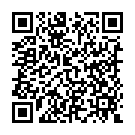 ➁
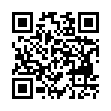 ③
④は、HP掲載時に当該リーフにも反映します。
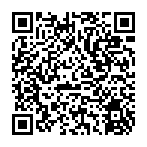 問い合わせ先等、各局用にご活用ください。
文面は適宜変更してください。
育児・介護休業法に関するお問い合わせは都道府県労働局雇用環境・均等部（室）へ
○○労働局雇用環境・均等室
育児休業制度相談窓口

　育児・介護休業法に関するお問い合わせ、ご相談を受け付けています。改正内容や現行制度のお問い合わせのほか、「育児休業を取得させてもらえない」等のご相談にも対応いたします。労働者、事業主、その他どなたでもご相談ください。

受付時間　８時３０分～１７時１５分（土日・祝日・年末年始を除く）
電話番号
住　　所
受付時間　８時３０分～１７時１５分（土日・祝日・年末年始を除く）
4
令和３年９月作成